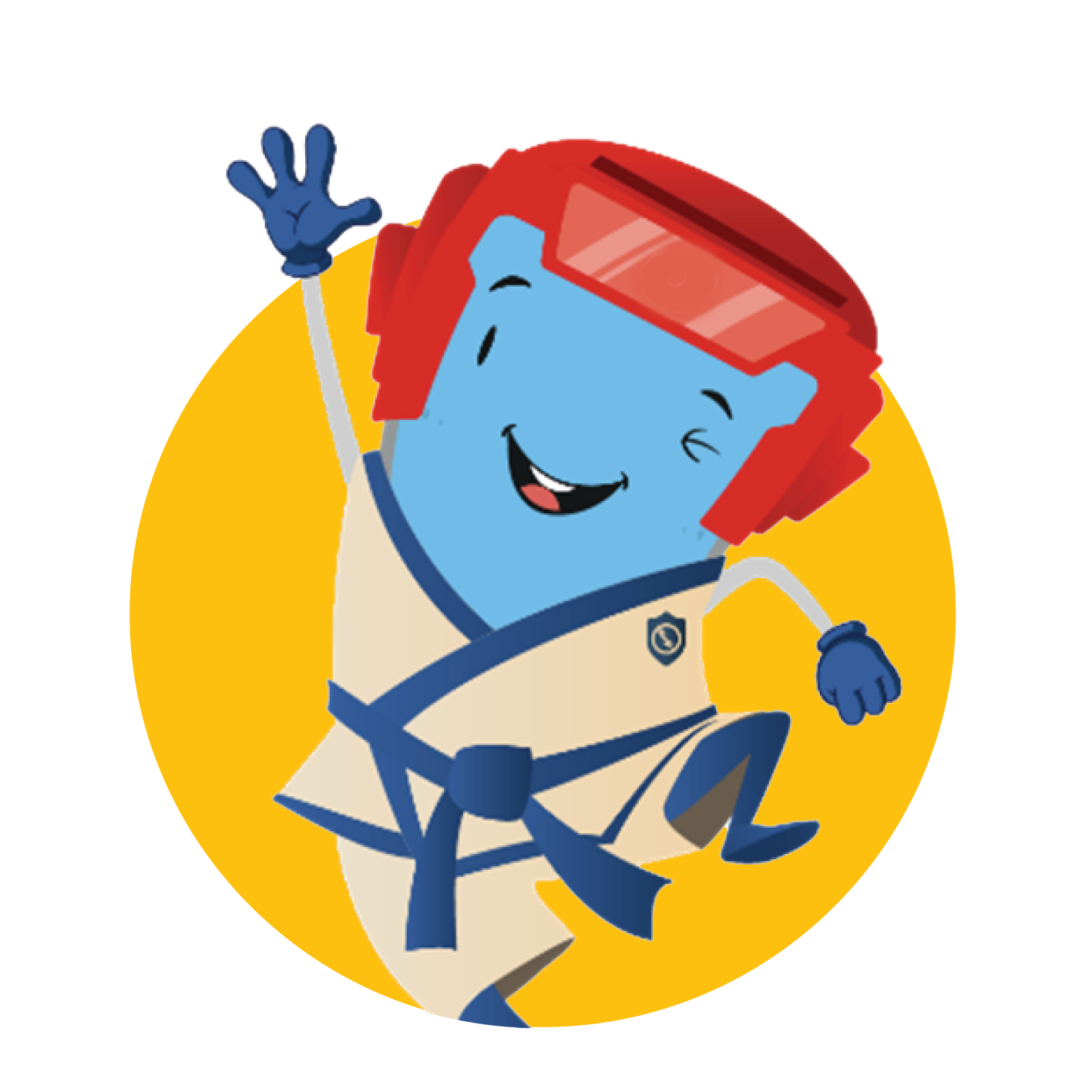 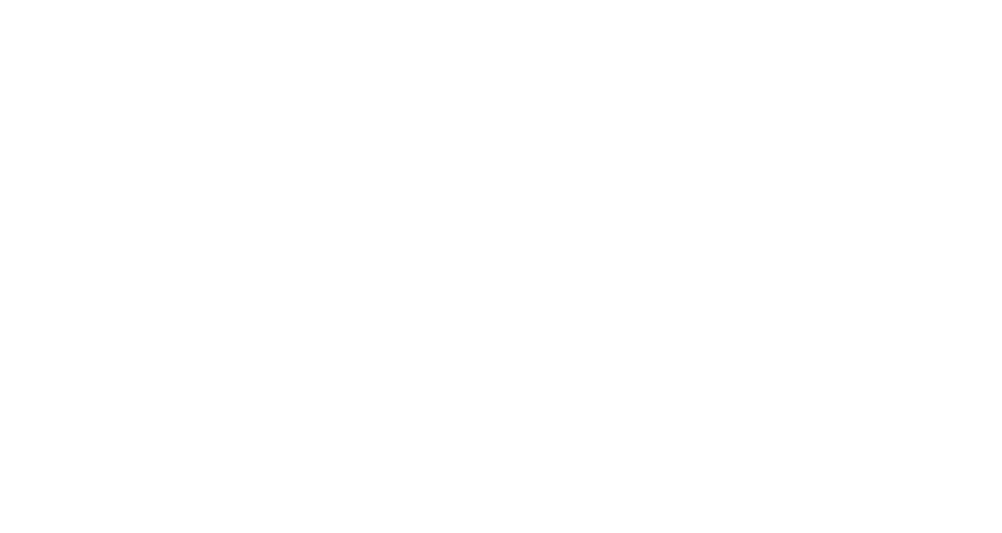 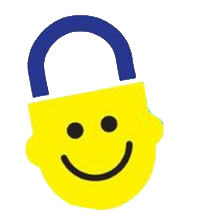 Épisode 4:Les réseaux sociaux
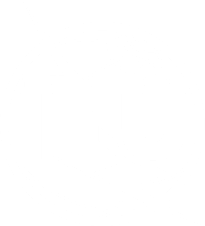 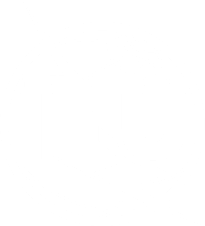 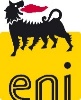 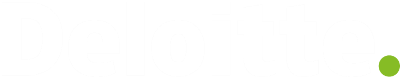 Votre smartphone et votre tablette sont votre
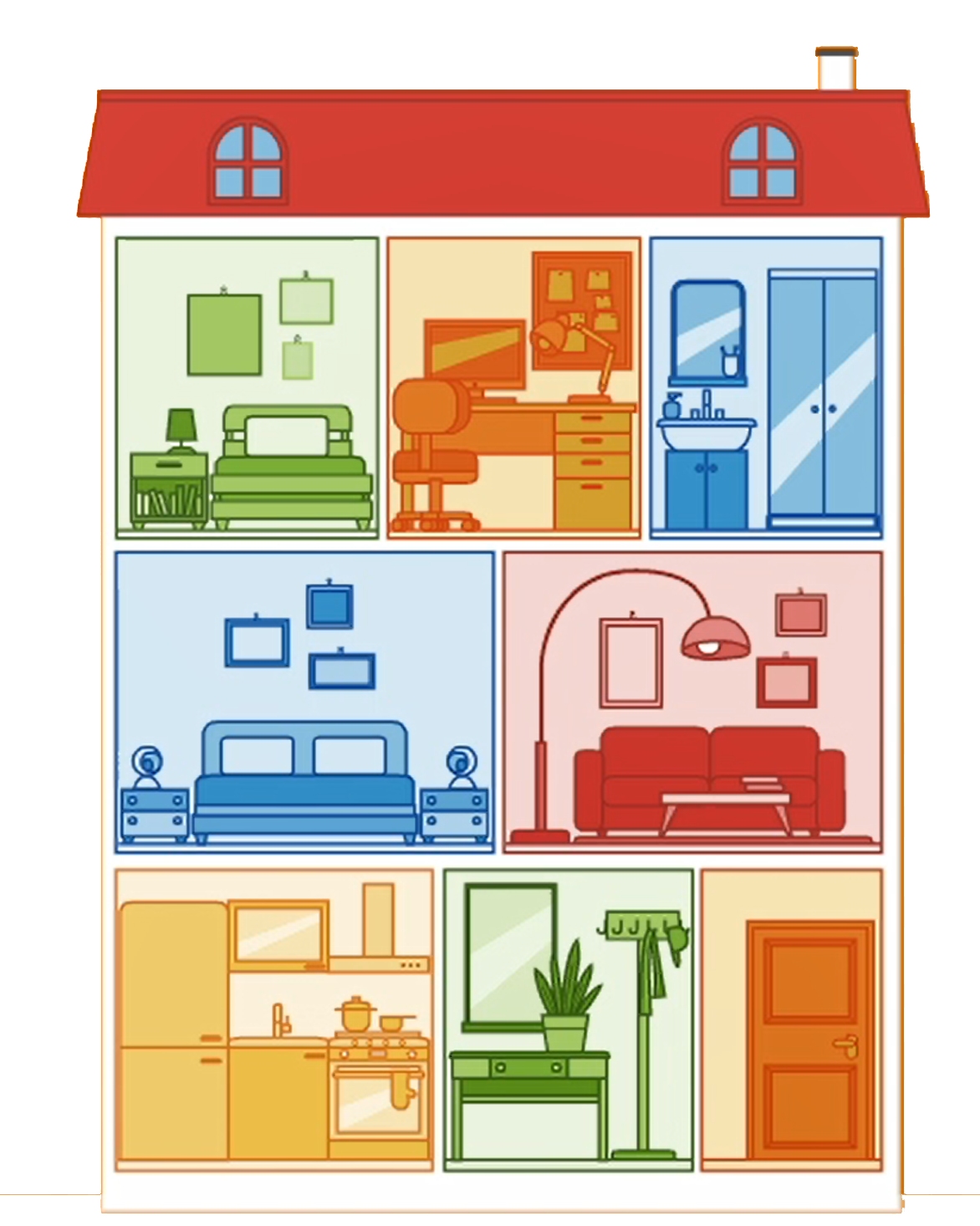 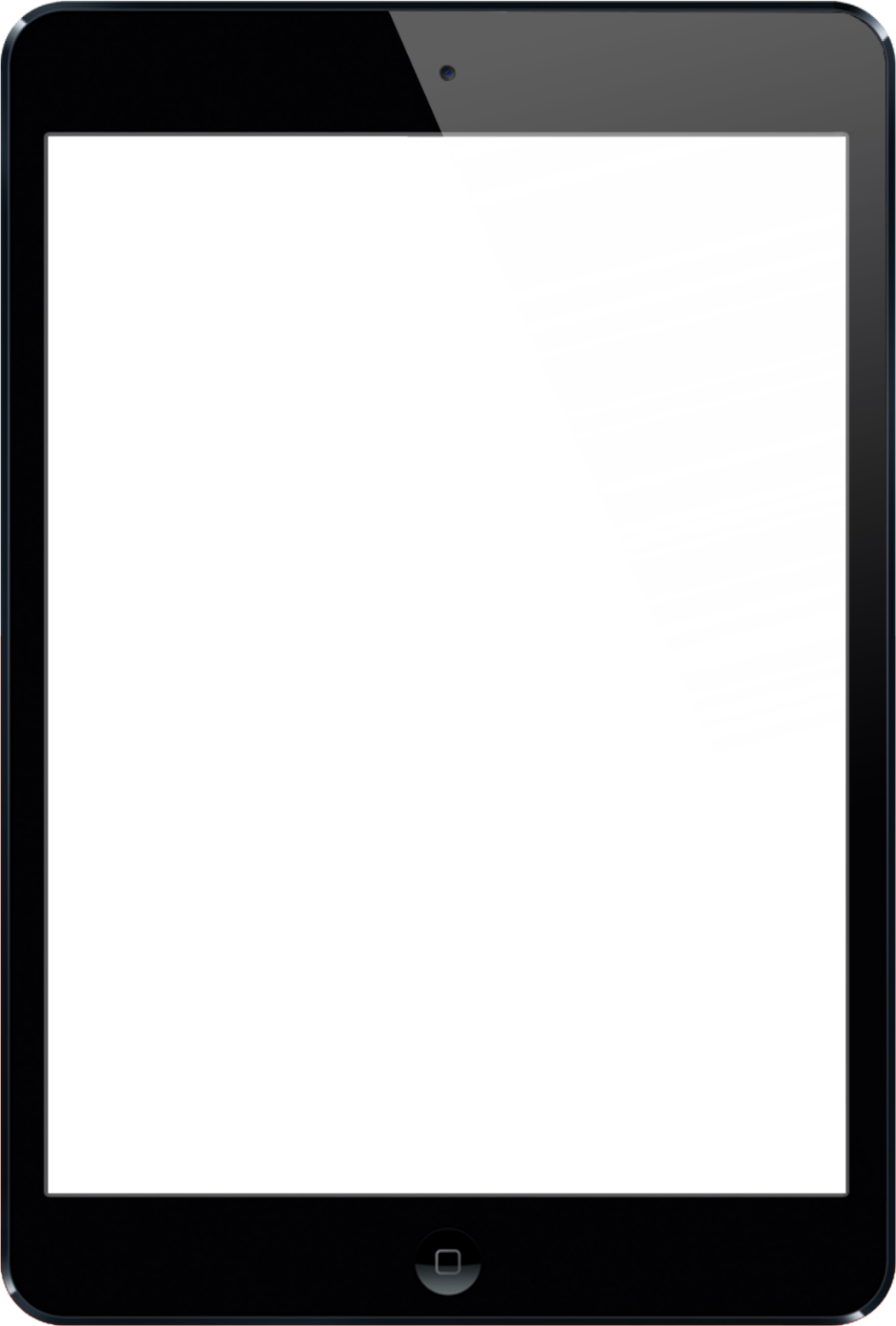 maison numérique.
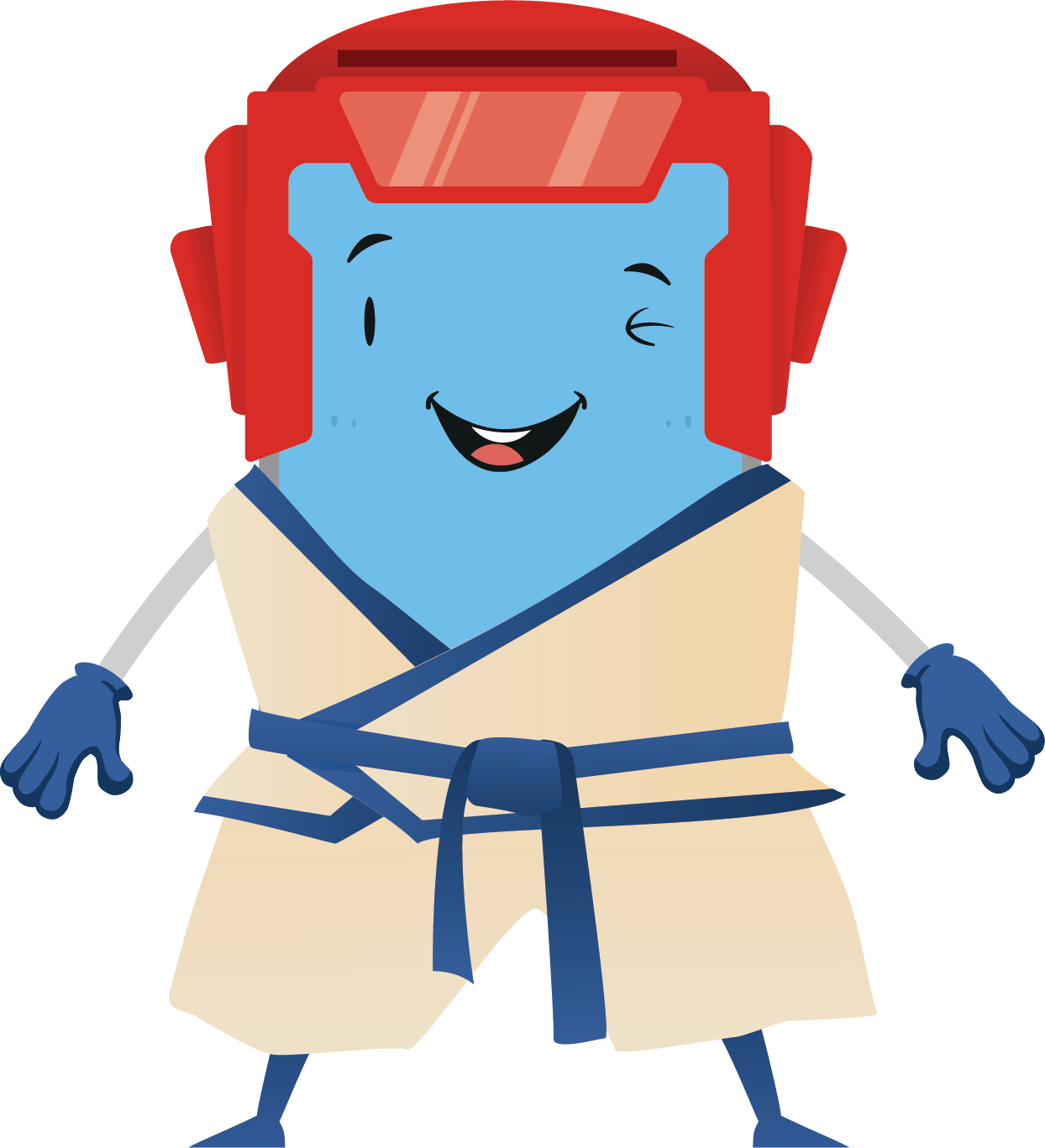 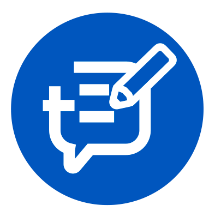 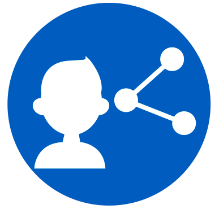 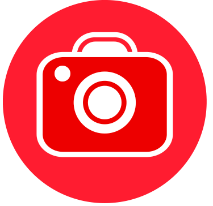 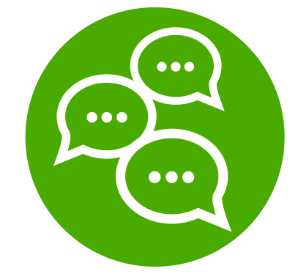 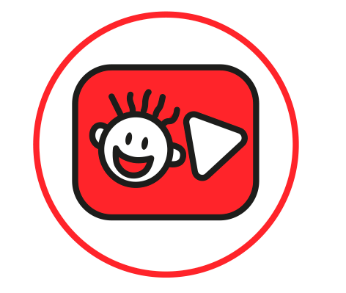 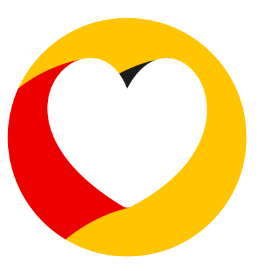 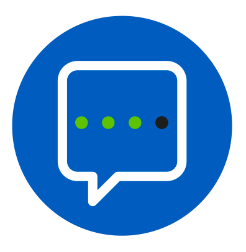 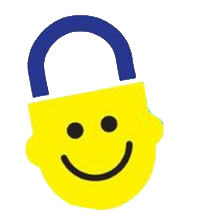 Informations
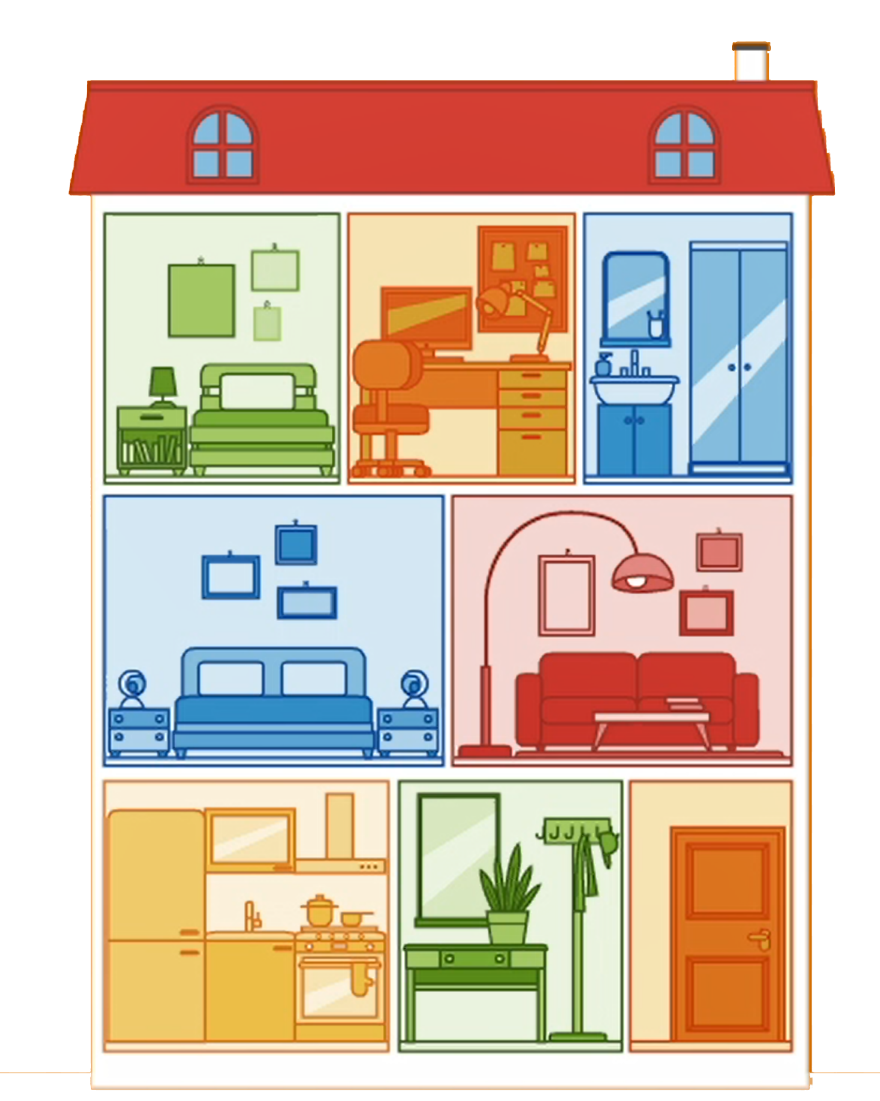 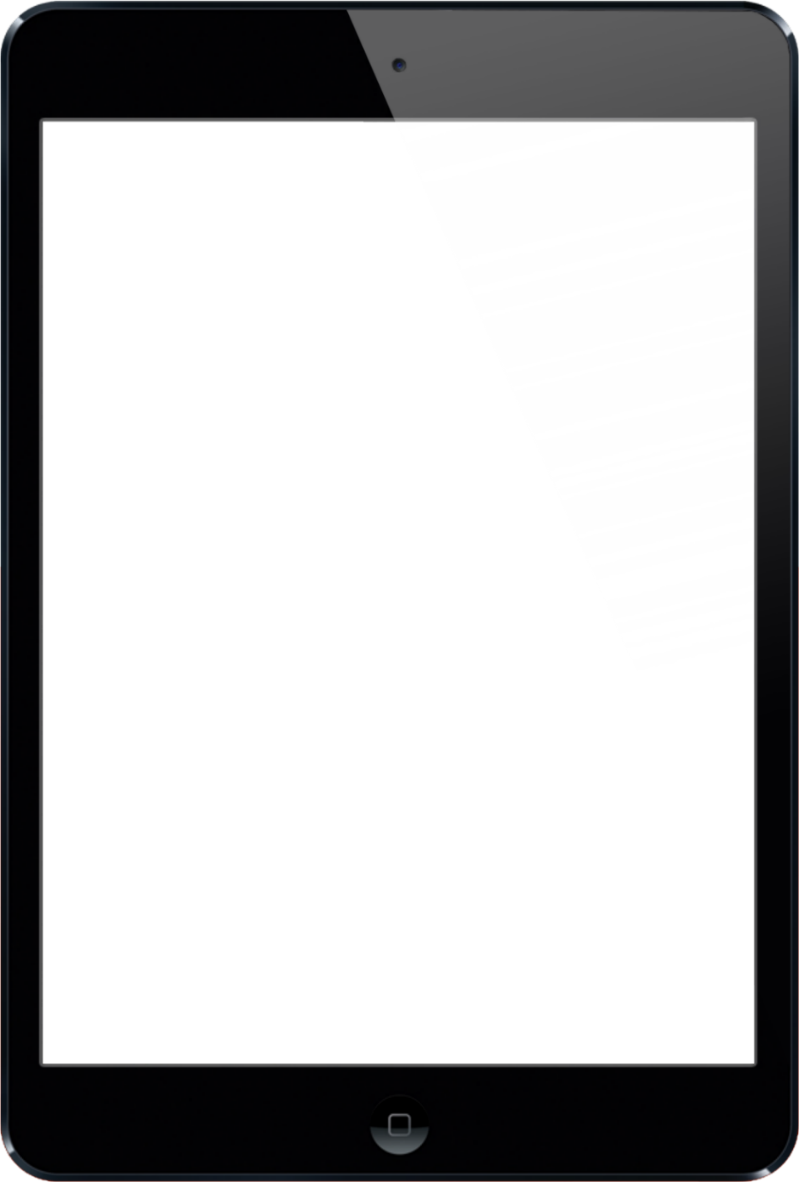 ⬤  Photos
⬤  Photos de
   vos amis
⬤  Discussions
   en ligne
⬤  Localisation
⬤  Prénom
⬤  Nom
⬤  Date de
   naissance
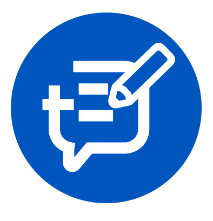 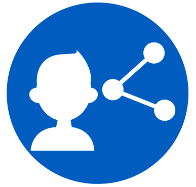 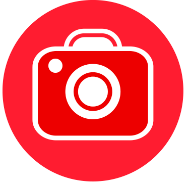 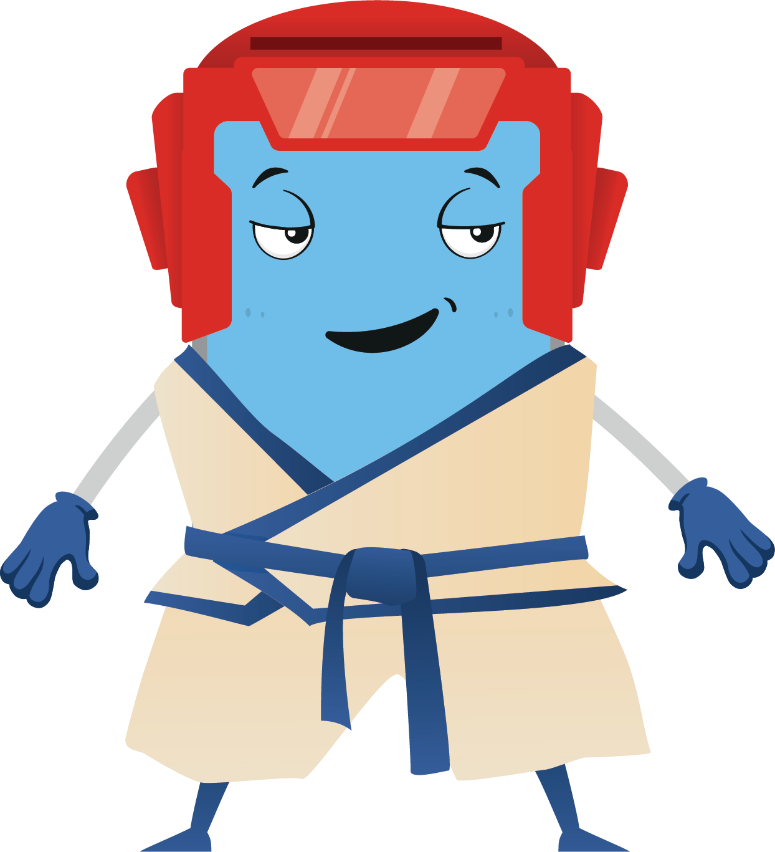 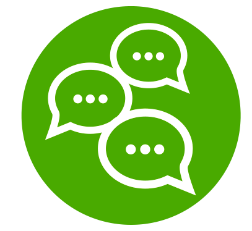 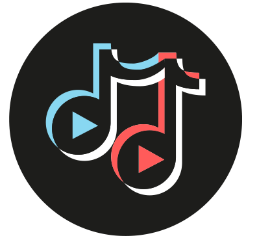 ⬤  Numéro de téléphone
⬤  Discussions en ligne
   avec vos amis
⬤  Informations secrètes
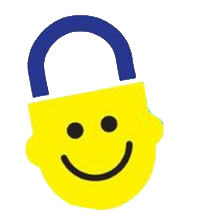 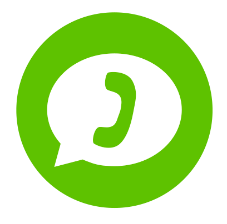 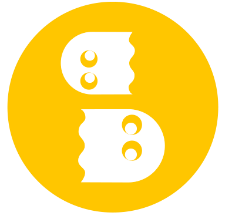 Réseaux sociaux
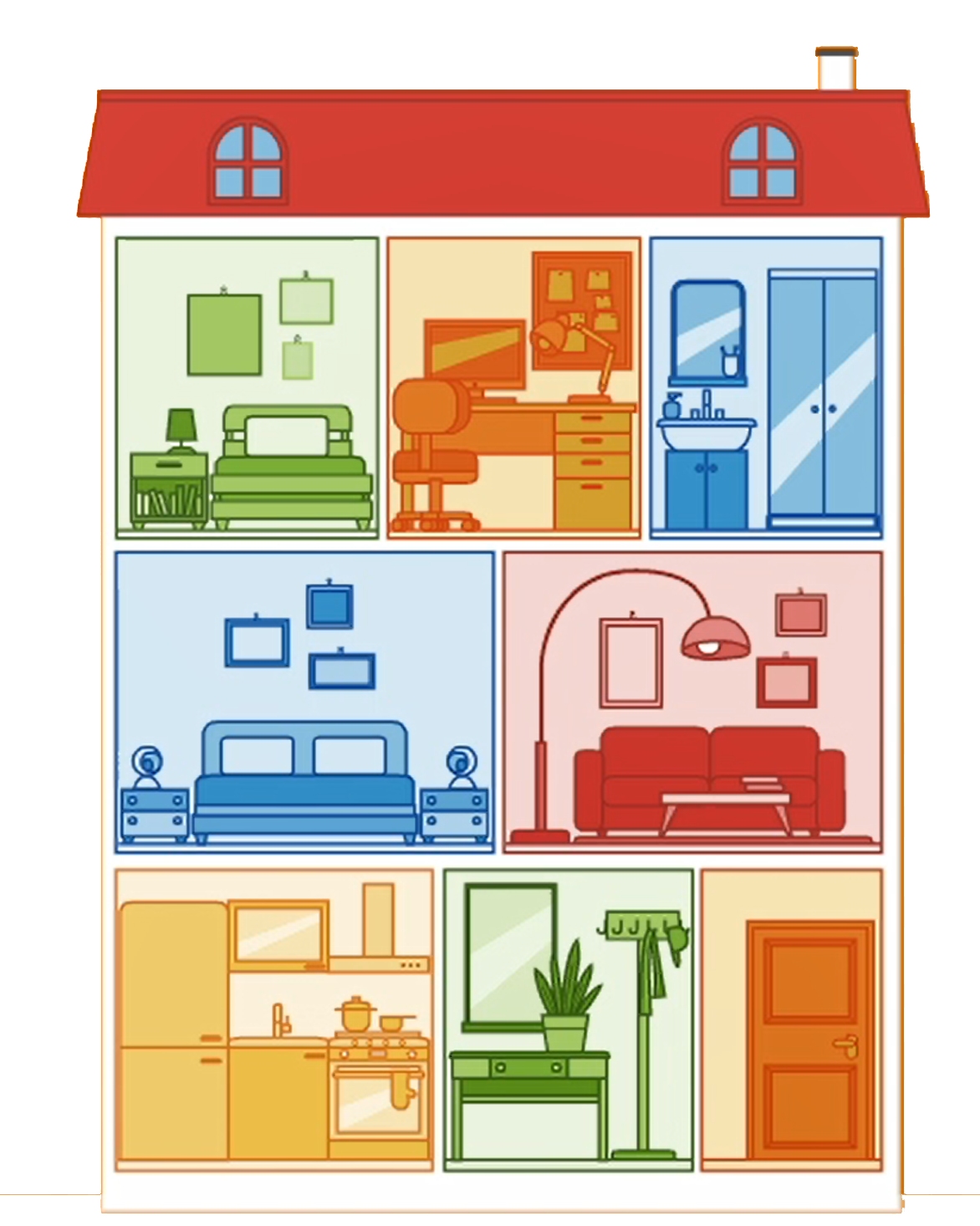 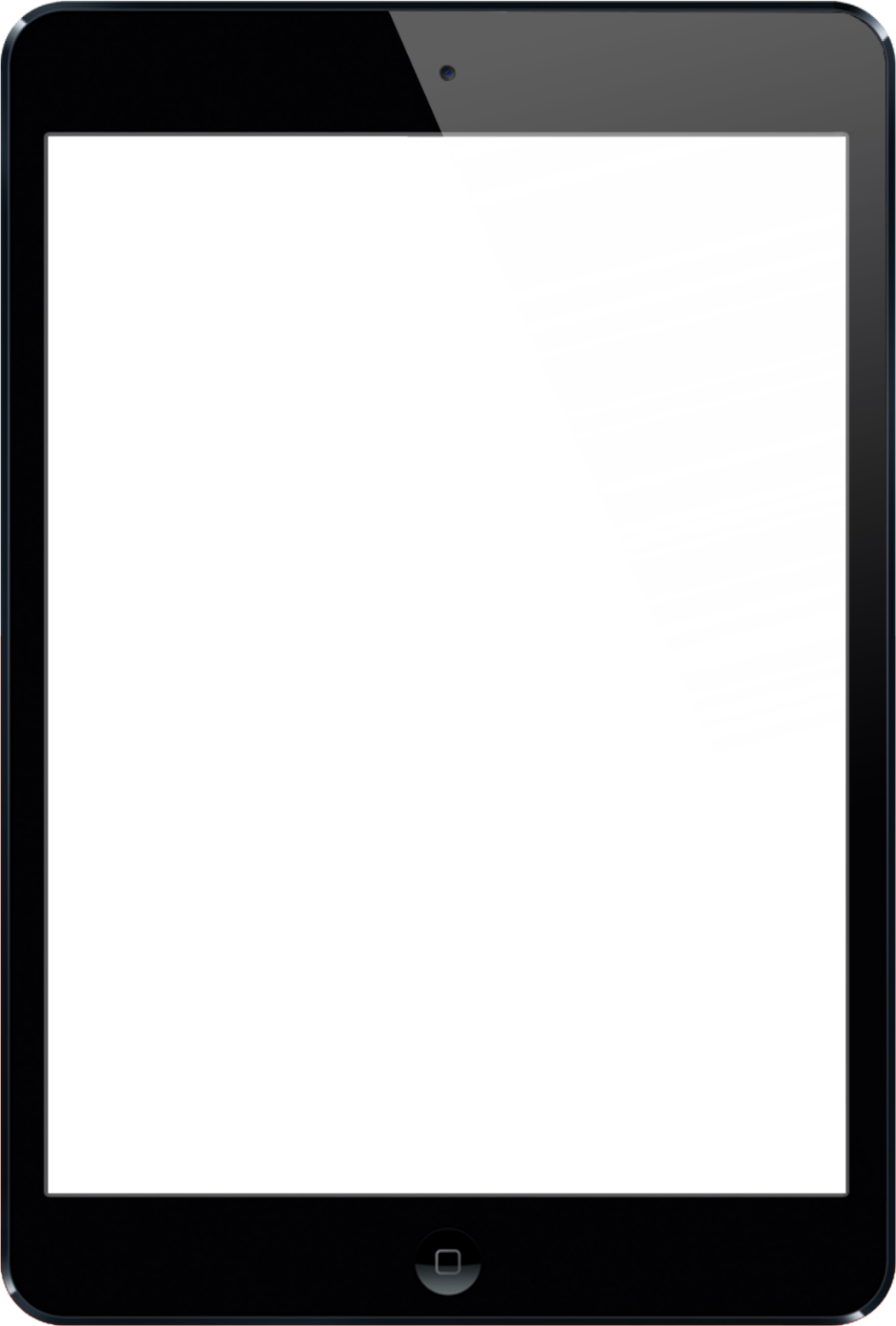 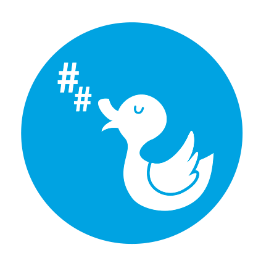 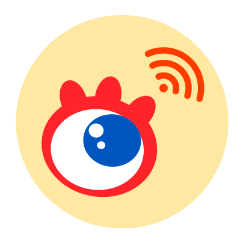 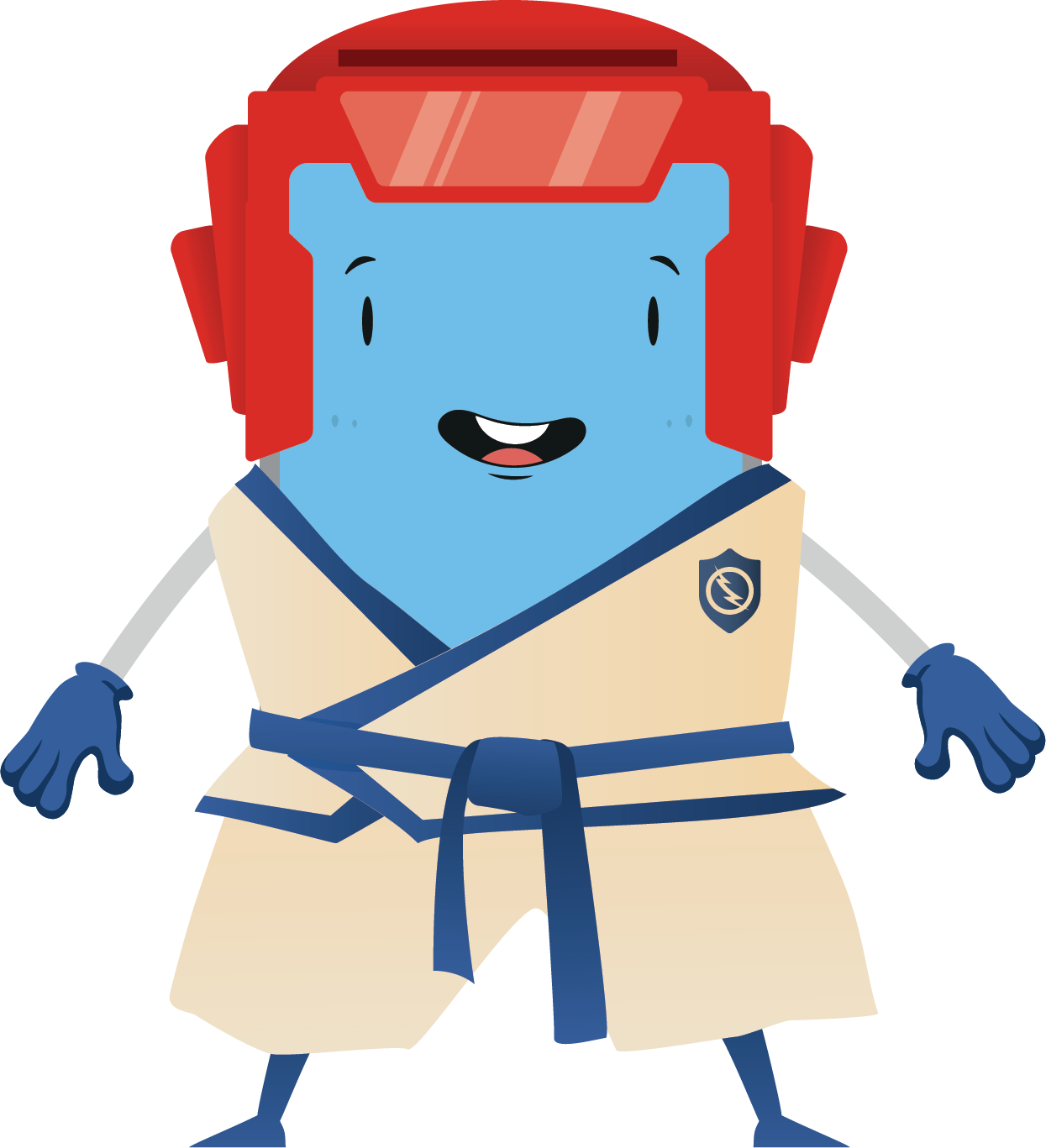 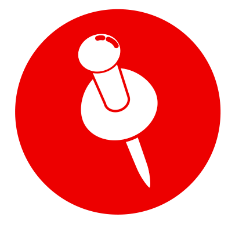 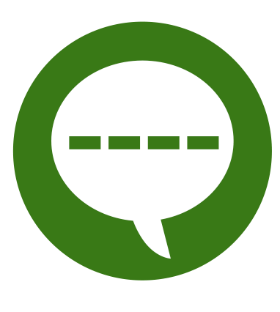 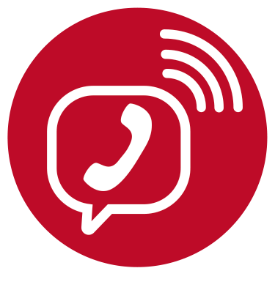 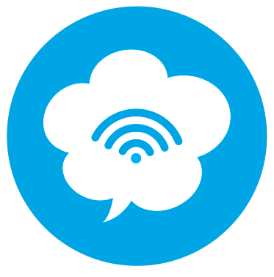 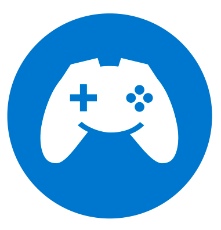 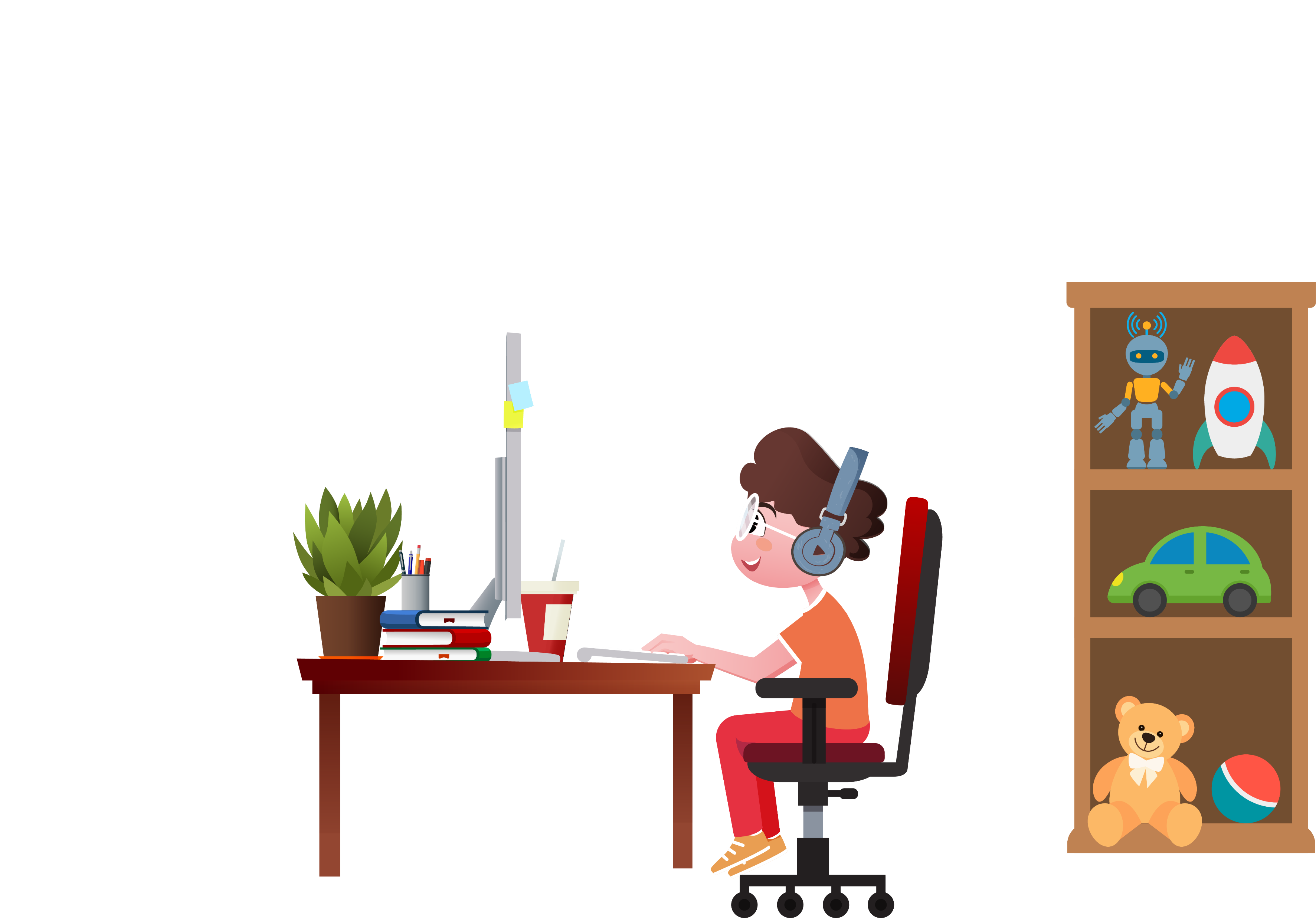 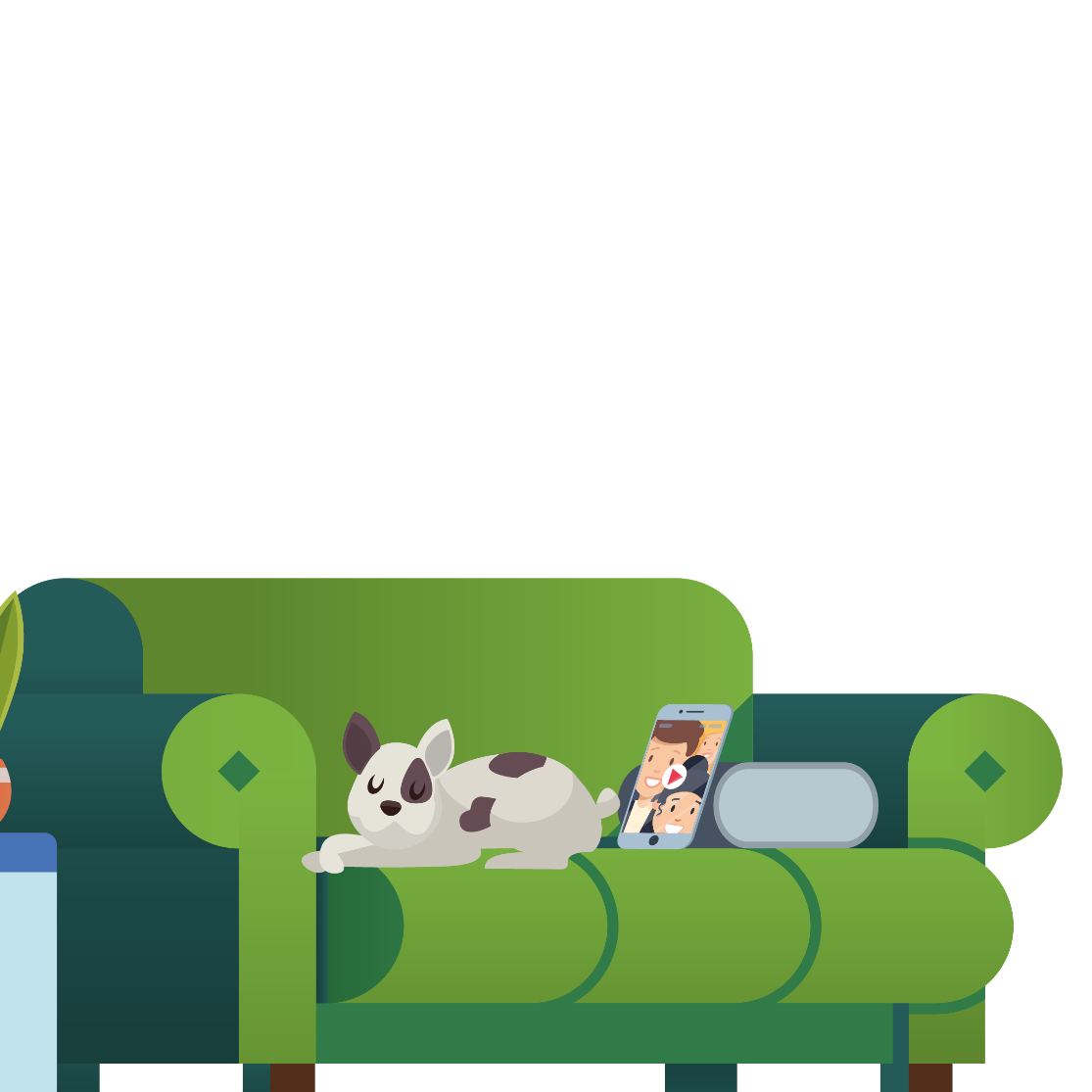 Réseaux sociaux
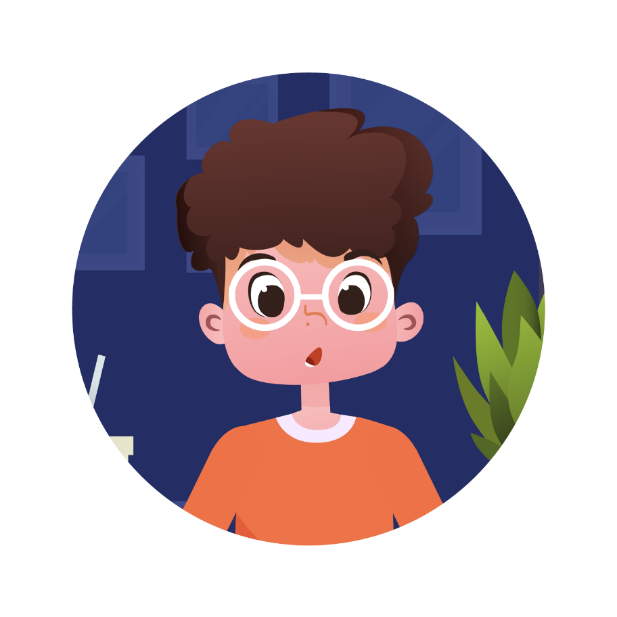 Les réseaux sociaux sont des lieux où vousvous connectez avec d'autres personnes en ligne, où vous pouvez échanger des idées et interagir les uns avec les autres, où que vous soyez et quand vous le souhaitez.
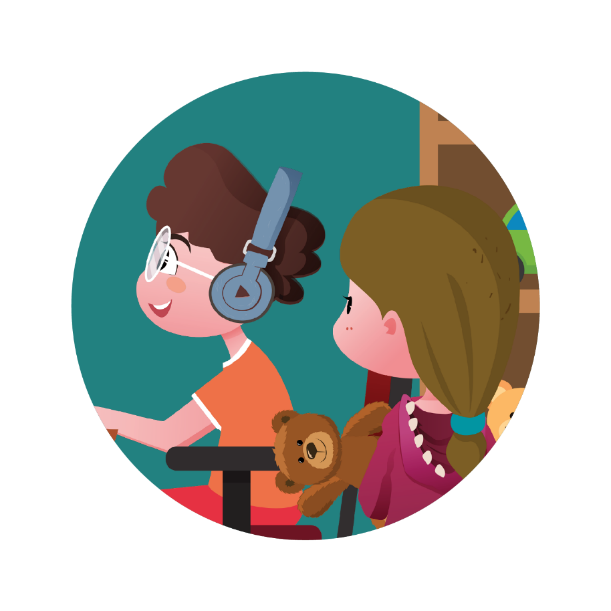 Communiquez, partagez, restez connecté avec vos amis.
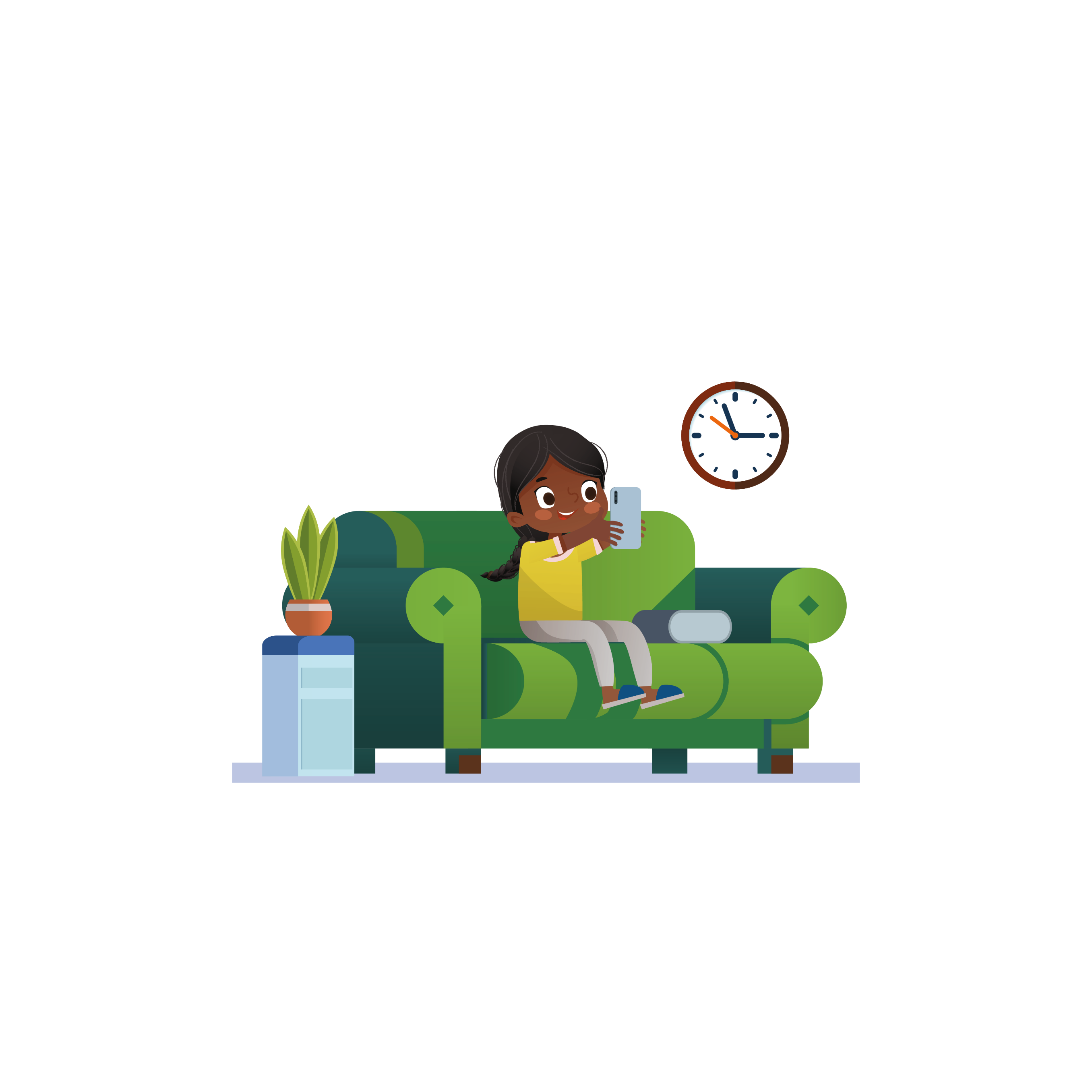 Utilisations des réseaux sociaux
Partager des images
Identifier des personnes et des lieux
Parler de votre journée
Rester en contact avec des amis
Rien sur l'Internet n'est vraiment uniquement à NOUS!
1
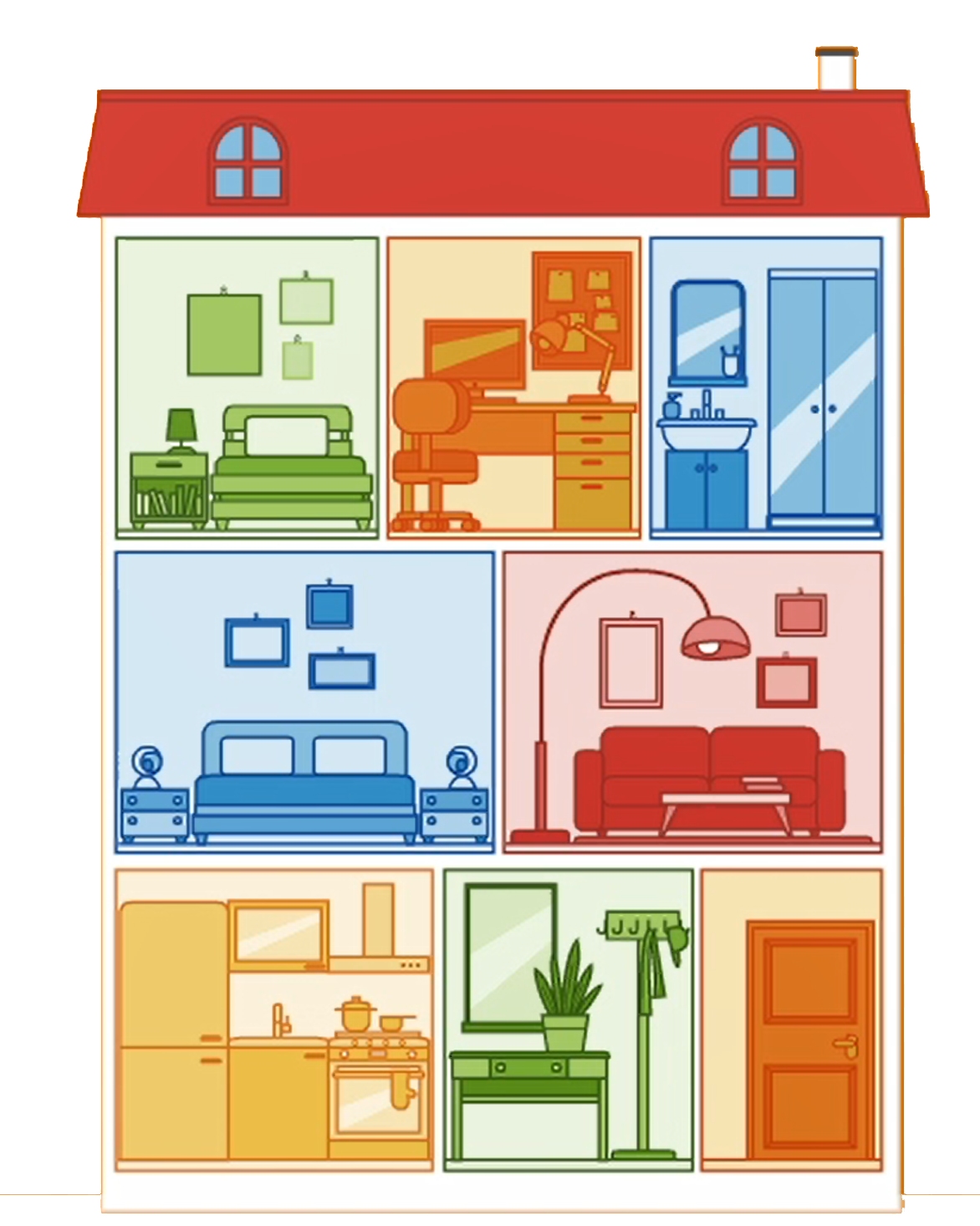 Paramétrez votre profil pour qu'il soit "privé"
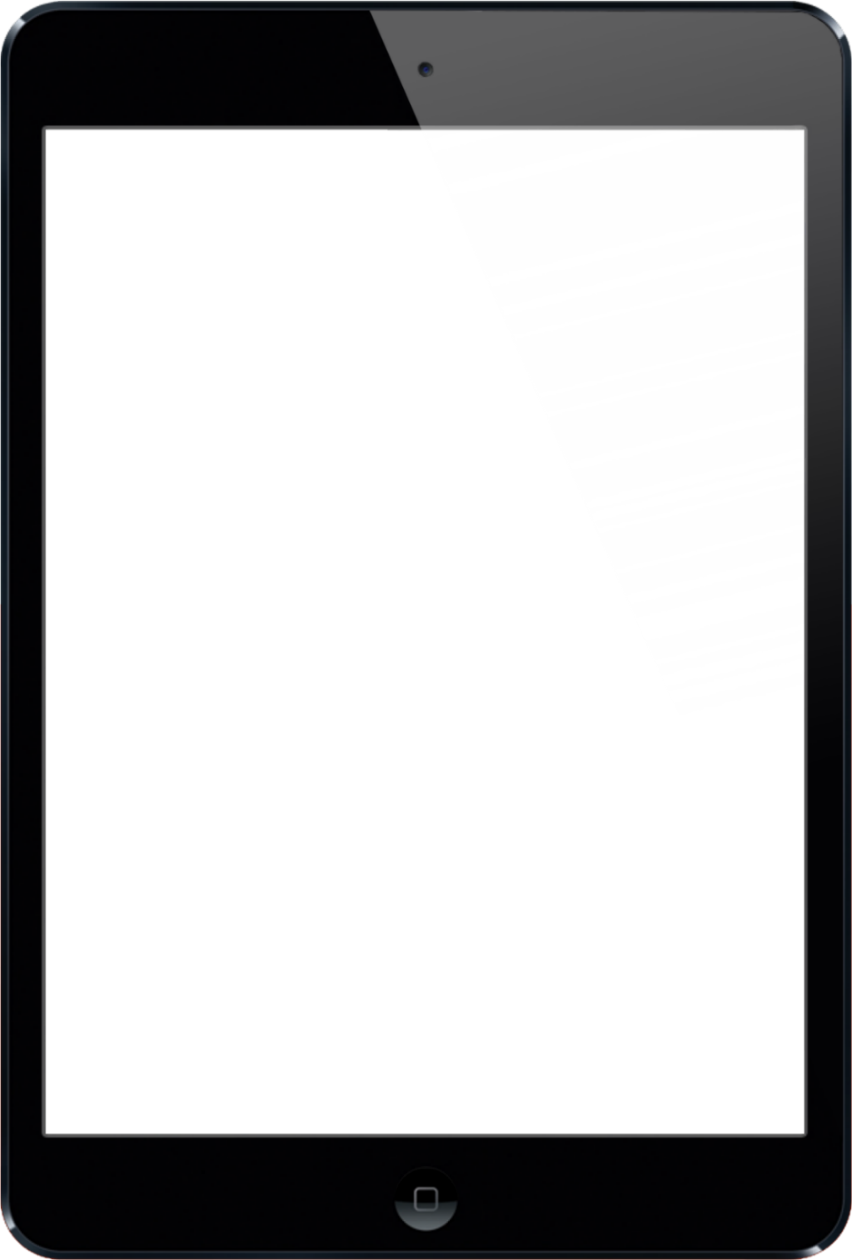 2
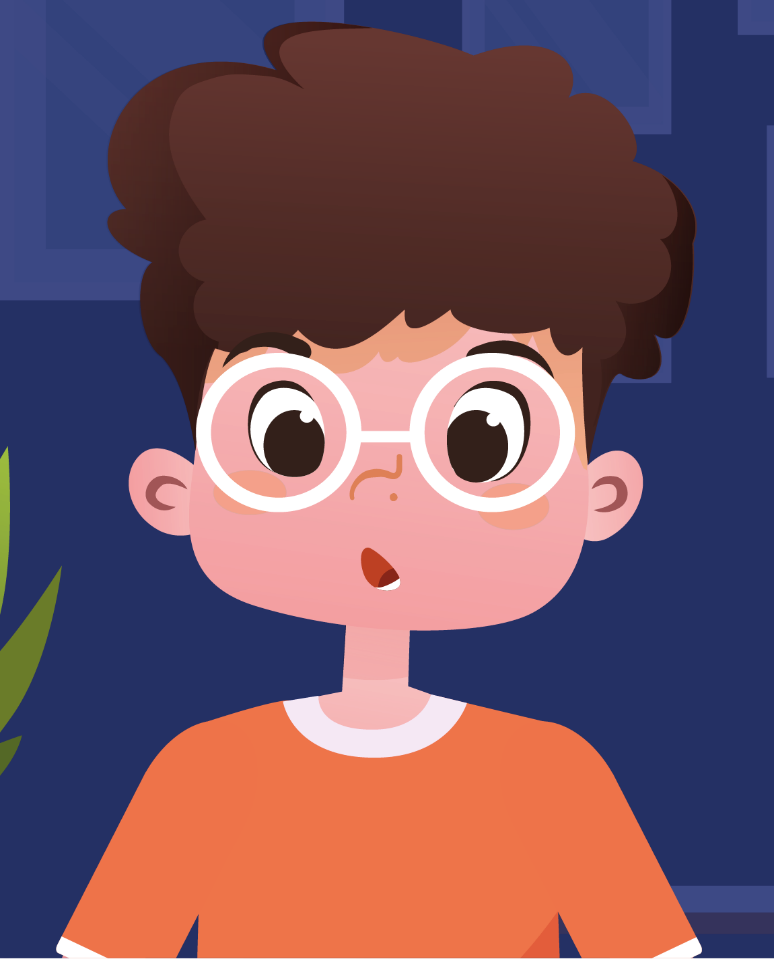 N'acceptez dedevenir amis et ne discutez qu'avec des amis que vous avez rencontrés en personne
3
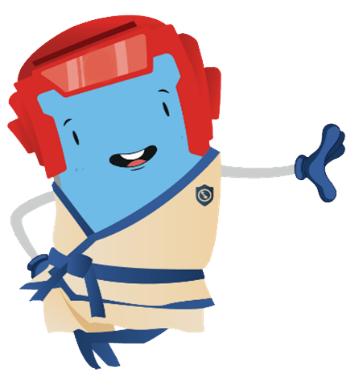 Réfléchissez avantde poster et partagez uniquement des contenus qui nevous mettent pas mal à l'aise
4
Respectez la vie privée de vos amiset demandez-leur de respecter la vôtre
Les réseaux sociaux ne sont pas adaptés pour tout le monde…
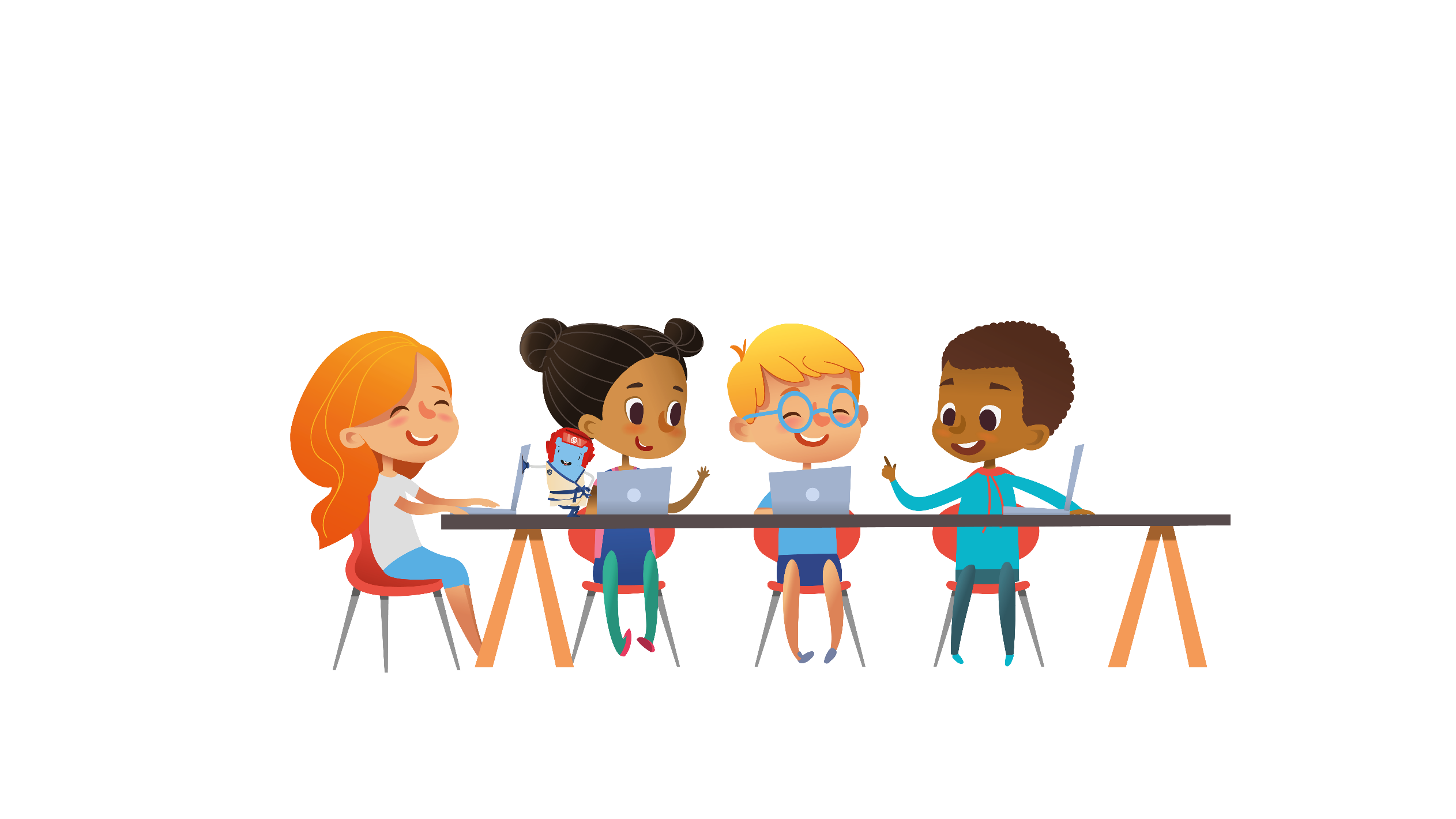 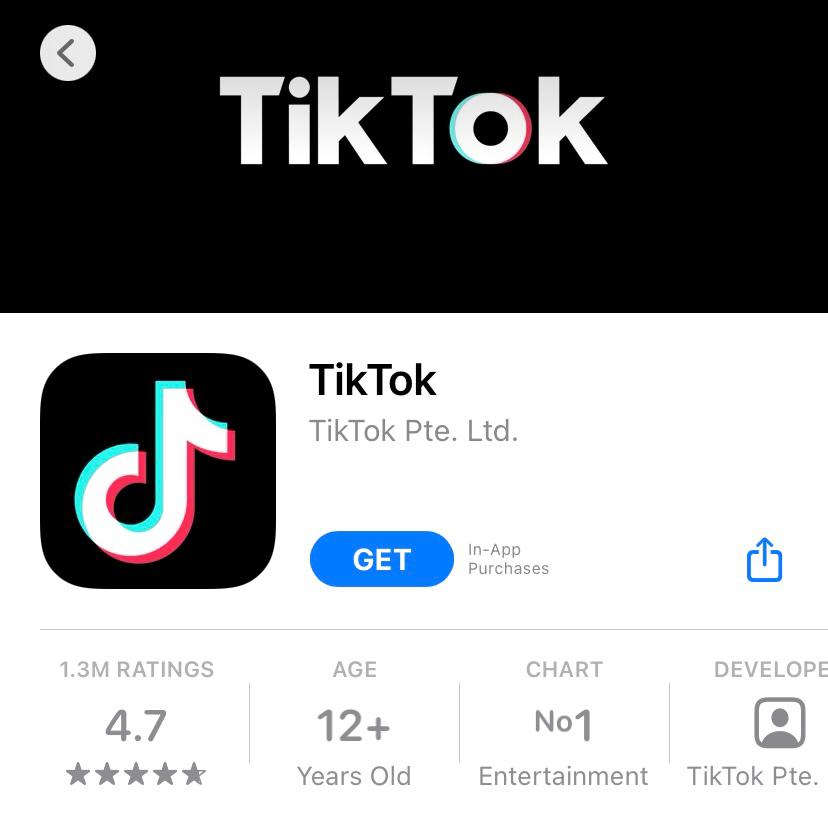 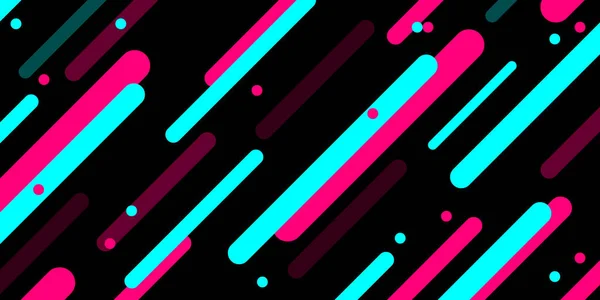 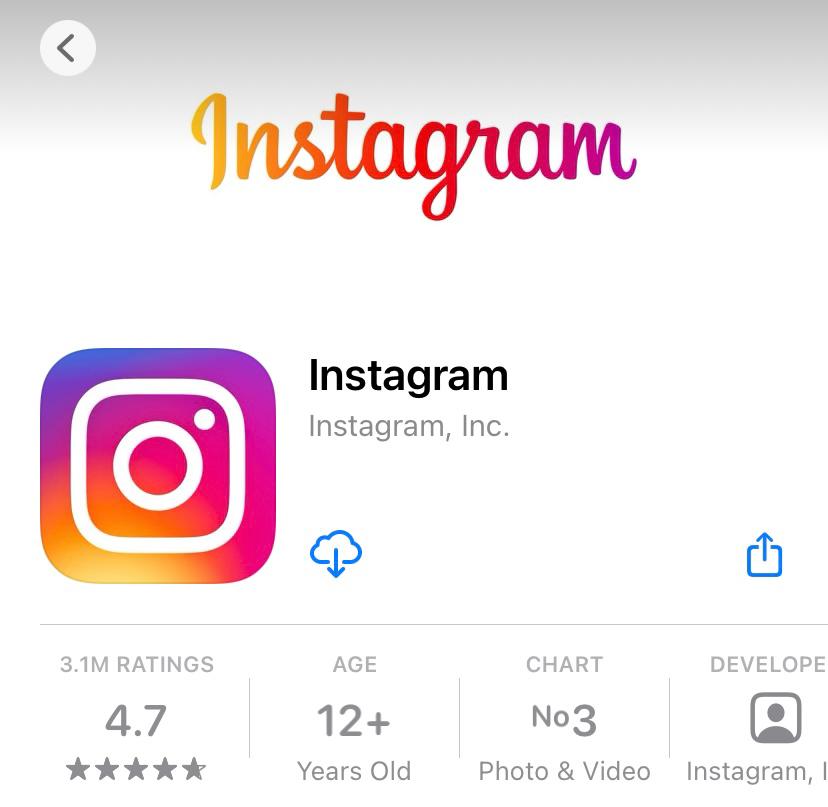 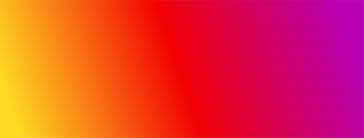 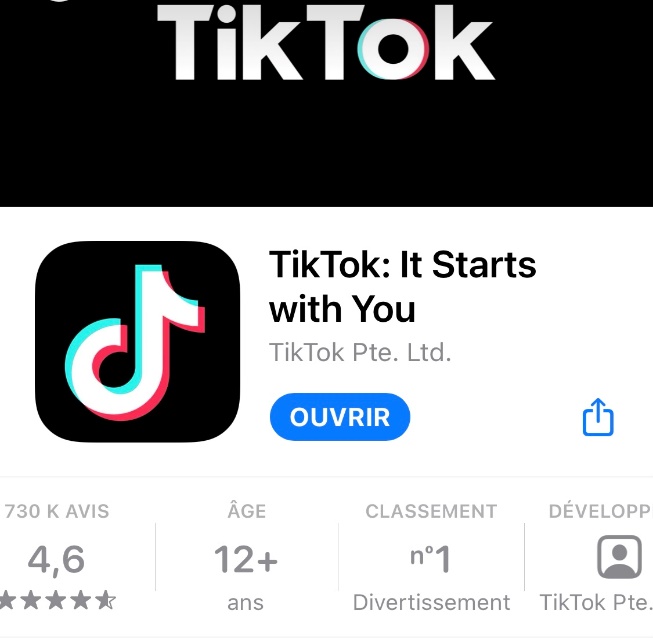 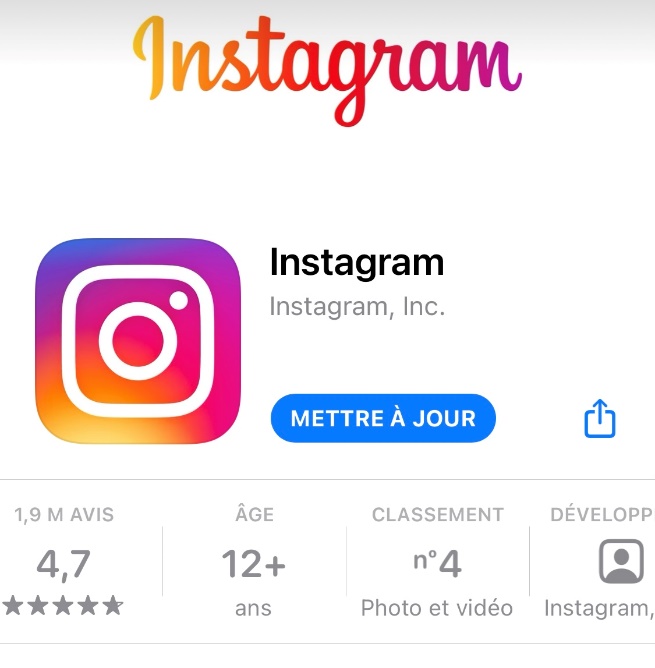 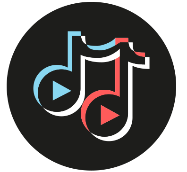 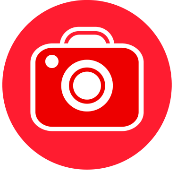 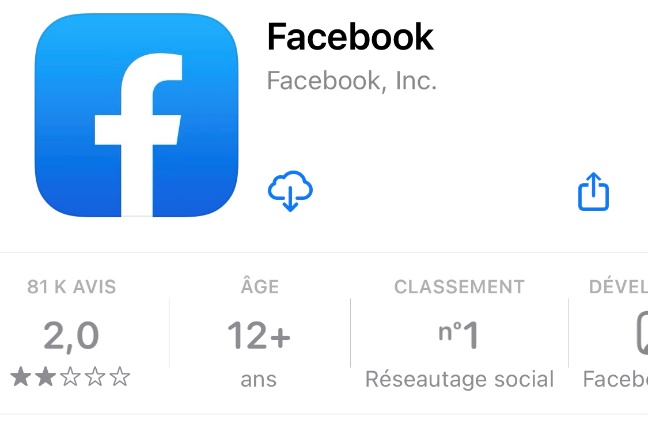 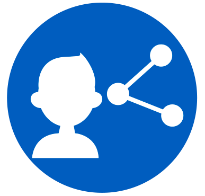 …parlez à un adulte si vous voyez quelque chose qui vous met mal à l'aise!
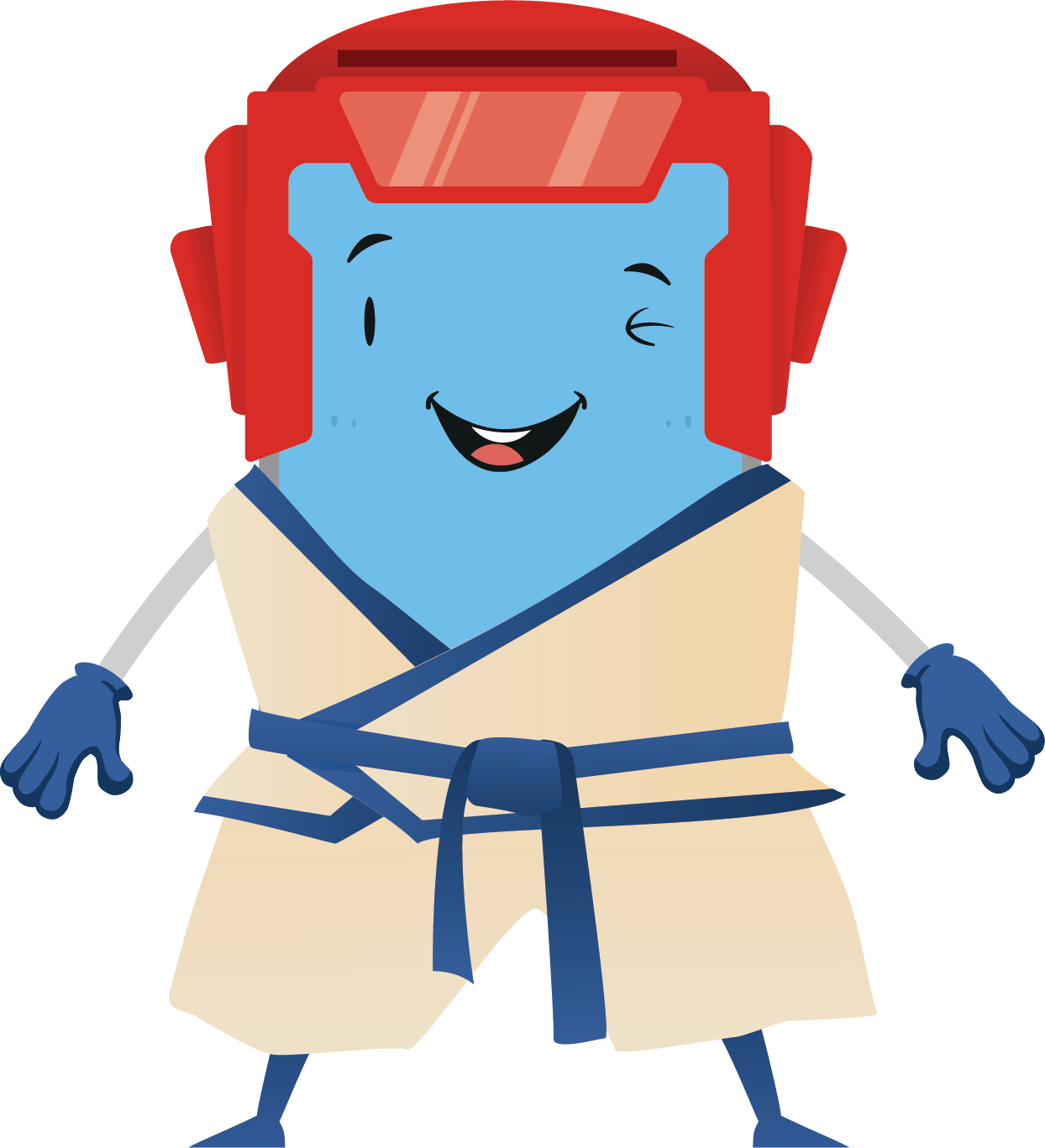 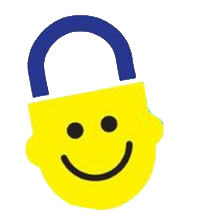 A bientôt surwww.itu-cop-guidelines.com
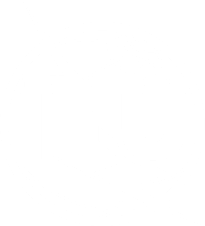 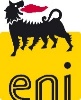 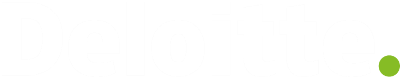